Ας θυμηθούμε…
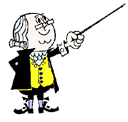 0
1
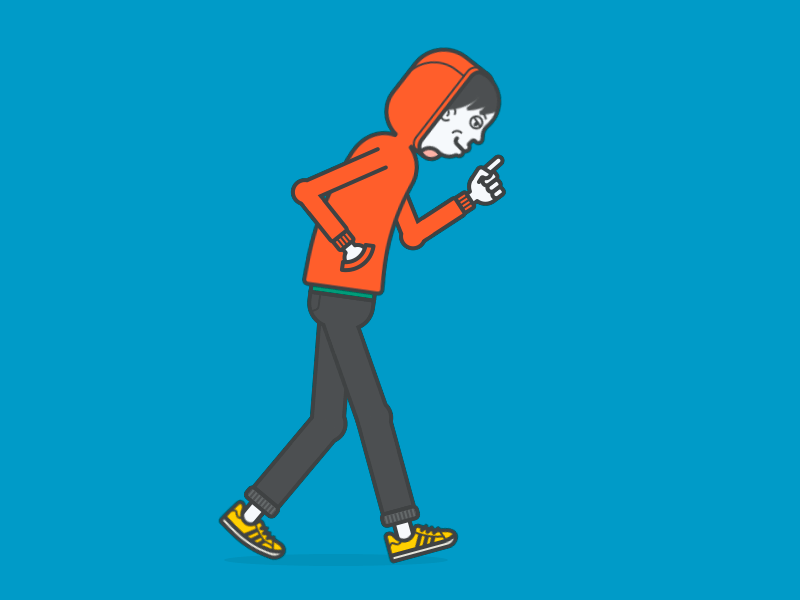 Πώς καταφέρνουμε να περπατάμε;
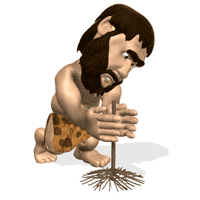 Πώς ο άνθρωπος καταφέρνει ν’ ανάψει φωτιά τρίβοντας ξύλα;
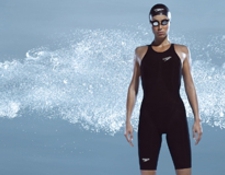 Γιατί οι κολυμβητές προτιμούν τα μαγιό της νέας τεχνολογίας;
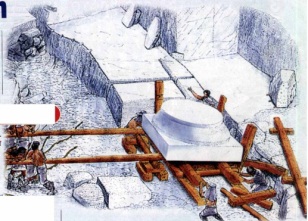 Τι δυσκόλεψε την μεταφορά των μαρμάρων του Παρθενώνα από την Πεντέλη;
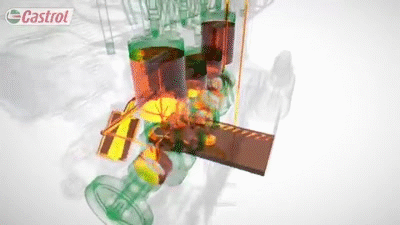 Γιατί χρησιμοποιούμε λάδι στους κινητήρες;
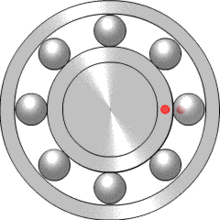 Γιατί χρησιμοποιούνται μπίλιες στα ρουλεμάν;
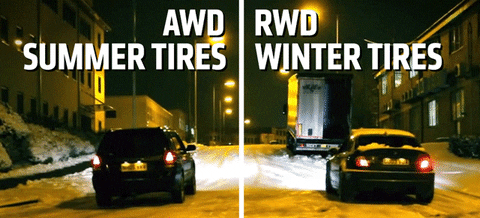 Γιατί χρησιμοποιούμε διαφορετικά λάστιχα για το χιόνι;
Όλες οι ερωτήσεις και δεκάδες άλλες παρόμοιες, έχουν μια κοινή απάντηση
2
Η Τριβή
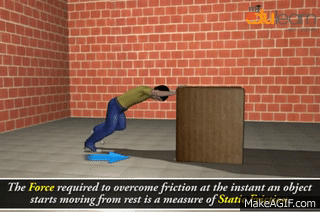 3
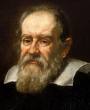 Πείραμα Γαλιλαίου (των κεκλιμένων επιπέδων)
Ο Γαλιλαίος ισχυρίστηκε ότι αν δεν υπάρχει επέμβαση σε κινούμενο σώμα, αυτό θα συνεχίσει να κινείται για πάντα σε ευθεία γραμμή.
Για επιβεβαίωση προχώρησε στο πείραμα των δύο κεκλιμένων επιπέδων.
Τοποθέτησε δύο λεία κεκλιμένα επίπεδα το ένα απέναντι στο άλλο.
Αφήνοντας μια σφαίρα να κυλήσει προς τα κάτω από την κορυφή του ενός επιπέδου, παρατηρούσε ότι έφτανε στο άλλο επίπεδο σχεδόν στο ίδιο ύψος. 
Το μόνο που εμπόδιζε τη σφαίρα να φτάσει ακριβώς στο ίδιο ύψος ήταν η τριβή.
Μειώνοντας συνεχώς την κλίση του δευτέρου επιπέδου διαπίστωνε ότι η σφαίρα έφτανε στο ίδιο (σχεδόν) ύψος, κάνοντας όμως μεγαλύτερη διαδρομή κάθε φορά.
4
5
6
7
8
9
Συνεπώς, αν υπάρχει ένα «απείρου μήκους» οριζόντιο επίπεδο, η σφαίρα θα κινείται συνεχώς προσπαθώντας να φτάσει στο αρχικό ύψος, χωρίς βέβαια να καταφέρει ποτέ να φτάσει εκεί.
10
Δηλαδή, τι είναι η Τριβή;
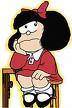 Είναι μια δύναμη από επαφή και μπορεί να αναπτυχθεί ανάμεσα σε δύο σώματα ανεξάρτητα αν είναι στερεά, υγρά ή αέρια.
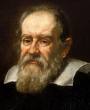 Η Τριβή είναι δύναμη αντίστασης που εκδηλώνεται ενάντια σε οποιαδήποτε μετακίνηση μερών του ίδιου σώματος ή στην σχετική κίνηση δύο σωμάτων που οι επιφάνειές τους εφάπτονται.
11
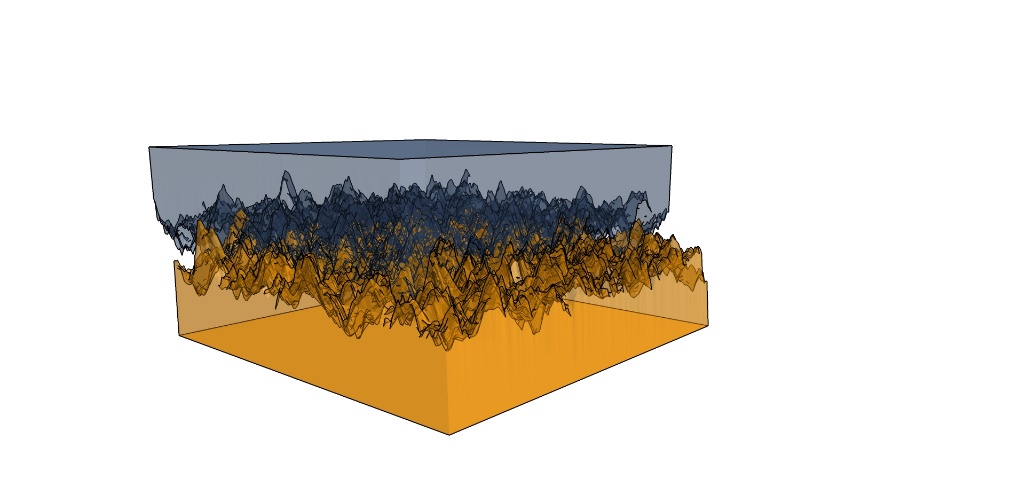 Ποια είναι η αιτία αυτής της δύναμης που τη λέμε Τριβή;
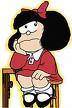 Όσο λεία κι αν φαίνεται η επιφάνεια ενός στερεού, είναι γεμάτη από προεξοχές και κοιλότητες. Έτσι, όταν δύο στερεά αρχίσουν να κινούνται το ένα ως προς το άλλο, οι ανωμαλίες των επιφανειών εμπλέκονται μεταξύ τους.
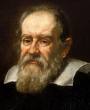 Δηλαδή, η Τριβή αναπτύσσεται ανάμεσα σε δύο στερεά σώματα λίγο πριν αυτά αρχίσουν να κινούνται, αλλά και κατά τη διάρκεια της κίνησης του ενός ως προς το άλλο.
12
Θα ασχοληθούμε με 
δύο είδη Τριβής ανάμεσα σε στερεά σώματα.
δύναμη που δρα
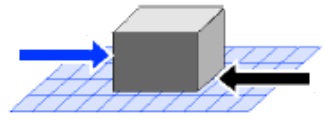 στατική τριβή
τη  Στατική Τριβή  





 την  Τριβή Ολίσθησης
το σώμα δεν κινείται
δύναμη που δρα
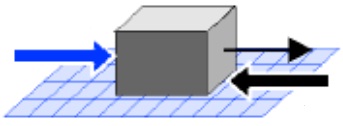 φορά κίνησης
τριβή ολίσθησης
το σώμα κινείται
13
Στατική Τριβή
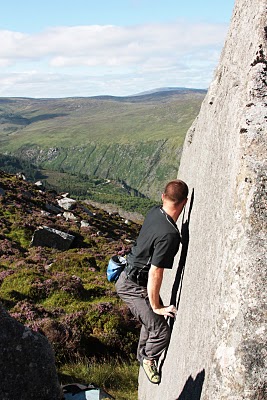 Dave Flanagan
14
Γίνεται, να ασκήσουμε μια δύναμη σ’ ένα σώμα κι αυτό να μη κινηθεί;
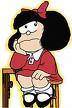 Και βέβαια γίνεται. Ας το μελετήσουμε.
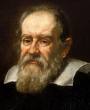 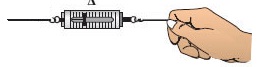 15
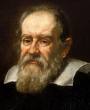 Τη στιγμή που (οριακά) είναι έτοιμο το σώμα να ξεκινήσει να ολισθαίνει, η Στατική Τριβή παίρνει τη μέγιστη τιμή της και τότε λέγεται Οριακή Τριβή (Tορ).
Το μέτρο της Οριακής Τριβής πειραματικά προκύπτει από τη σχέση
Τορ = Τστ,max = μστ.Ν
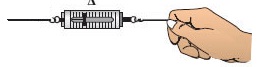 όπου  μστ  ο συντελεστής στατικής τριβής, που εξαρτάται από το είδος (φύση) των επιφανειών που έρχονται σ’ επαφή.
16
Πειραματικά προκύπτει ότι το μέτρο της στατικής τριβής που μπορεί να ασκηθεί σ’ ένα σώμα 
   δεν έχει σταθερή τιμή, αλλά μπορεί να πάρει τιμές 
     μέσα στην περιοχή (0, Τστ,max].
   είναι ανεξάρτητο από το εμβαδόν της επιφάνειας  
     επαφής.
   εξαρτάται από τη φύση των επιφανειών που έρχονται  
     σ’ επαφή.
   εξαρτάται από την κάθετη δύναμη που ασκείται στο   
     σώμα από το επίπεδο επαφής.
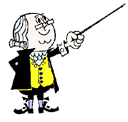 17
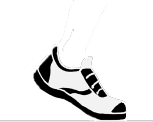 Πώς εμφανίζεται η Στατική Τριβή στο περπάτημα ή στο τρέξιμο;
Η στατική τριβή εμποδίζει το πόδι να γλιστρίσει προς τα πίσω και ουσιαστικά είναι η δύναμη λόγω της οποίας μπορούμε να περπατάμε.
18
Τριβή Ολίσθησης
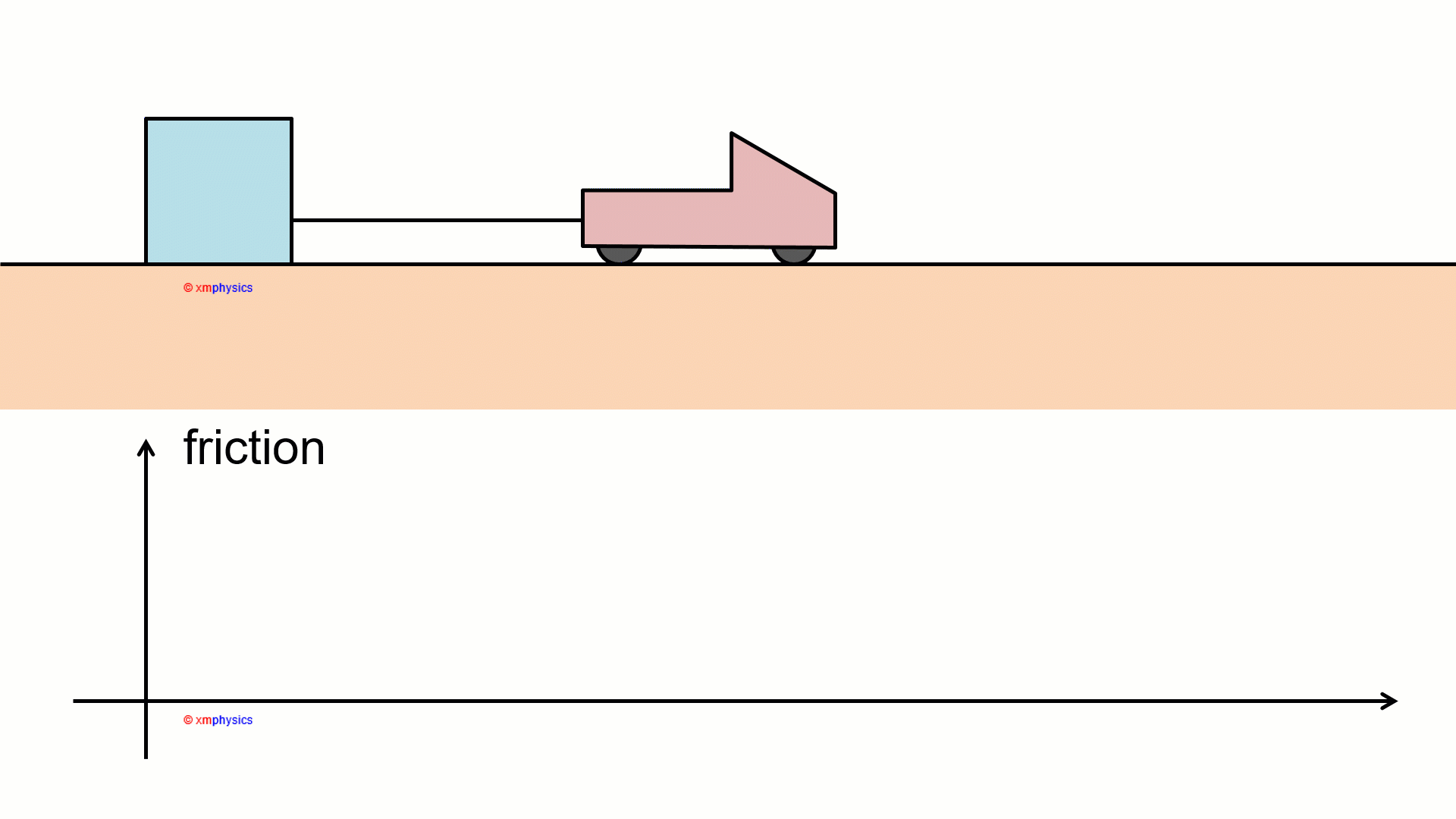 Τριβή
19
κίνηση
ακινησία
(ασκούμενη)
Τώρα, η δύναμη της τριβής που αντιστέκεται στην ολίσθηση είναι μικρότερη από την Οριακή Τριβή και ονομάζεται Τριβή Ολίσθησης (Τολ).
Τι θα συμβεί από τη στιγμή που αρχίσει το σώμα να ολισθαίνει;
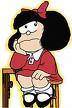 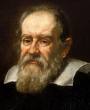 Γραφική μεταβολή της Τριβής
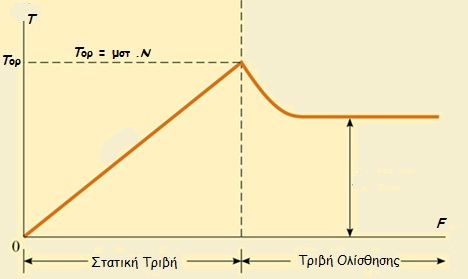 Τστ = F
Τολ = μολ.Ν
20
φορά κίνησης
Τ
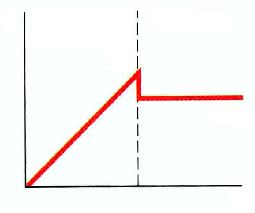 Τορ
Τολ
F
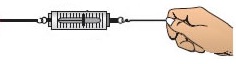 Σχετικά με την Τριβή Ολίσθησης
Για να ξεκινήσει η ολίσθηση του σώματος πρέπει να ξεπεραστεί  
    η Oριακή Τριβή.








 Πειραματικά αποτελέσματα έχουν δείξει ότι η τριβή ολίσθησης δρα πάντα με φορά αντίθετη από τη φορά της σχετικής ταχύτητας του σώματος.
F  ≥  Tολ
21
F
F
Το μέτρο της τριβής ολίσθησης που ασκείται σ’ ένα σώμα
είναι ανεξάρτητο του εμβαδού της επιφάνειας επαφής. Αν η συνολική μάζα του σώματος που σύρεται είναι σταθερή, απαιτείται η ίδια δύναμη για να ξεπεραστεί η τριβή, έστω κι αν μεγαλώσει η επιφάνεια επαφής. Αλλάζοντας το μέγεθος των επιφανειών που έρχονται σ’ επαφή δεν αλλάζει το μέτρο της τριβής.
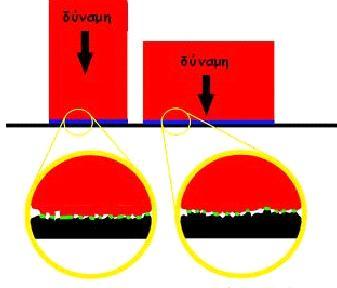 22
υ1
υ2
F
F
F
F
είναι ανεξάρτητο από την ταχύτητα του σώματος,
είναι ανεξάρτητο από τη θερμοκρασία των επιφανειών που έρχονται σε επαφή,
(εννοείται, ότι δεν συμβαίνει κάποια χημική αλλοίωση ή μηχανική αλλαγή, λόγω της αύξησης της ταχύτητας ή της θερμοκρασίας).
23
όπου  μολ  ο συντελεστής τριβής ολίσθησης, που εξαρτάται από το είδος (φύση) των επιφανειών που έρχονται σ’ επαφή, δηλαδή,
μολ =
εξαρτάται από τη φύση των επιφανειών που βρίσκονται σε επαφή,

   είναι ανάλογο της κάθετης δύναμης που ασκείται στο σώμα από το επίπεδο επαφής.
Αυτές οι δύο εξαρτήσεις της τριβής εμφανίζονται μέσα από το νόμο της Τριβής
Τολ = μολ.Ν
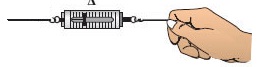 24
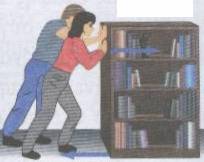 Συνοπτικά όσα μελετήσαμε
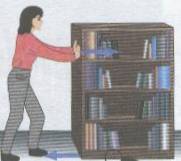 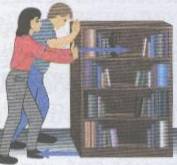 Τώρα η συνισταμένη δύναμη είναι μεγαλύτερη της τριβής, που είναι τριβή ολίσθησης (Τολ). Το σώμα κινείται με σταθερή ταχύτητα ή με μεταβαλλόμενη κίνηση.
Η δύναμη που βάζει η κοπέλα είναι μικρότερη από τη μέγιστη τιμή της στατικής τριβής.     
Το σώμα ακίνητο.
Η κοπέλα και ο φίλος της έχουν συνισταμένη δύναμη ίση με Τσ,max, αλλά το σώμα εξακολουθεί να παραμένει ακίνητο.
Τστ,max = μστ.N
Τστ < μστ.N
Τολ = μολ.N
25
Οι τιμές των συντελεστών της στατικής τριβής μστ και της τριβής ολίσθησης μολ είναι διαφορετικές, αλλά θα τις θεωρούμε ίσες στα προβλήματα, εκτός αν δίνεται διαφορετικά. Οι συντελεστές δεν έχουν μονάδα μέτρησης.
26
y
Ν
x'
x
Tστ
F
w
y'
Μελέτη της κίνησης σώματος στο οποίο ασκείται τριβή
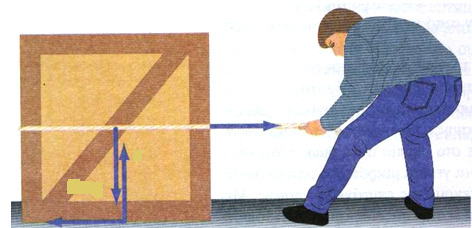 w=m.g
Tστ
Η ελάχιστη δύναμη που πρέπει να ασκήσει ο εργάτης για να είναι έτοιμο ν’ αρχίσει να κινείται το κιβώτιο είναι ίση με τη μέγιστη δύναμη της στατικής τριβής (Τορ).
   Όταν το κιβώτιο αρχίσει να κινείται, η στατική τριβή γίνεται τριβή ολίσθησης (Τολ) που έχει μικρότερο μέτρο από τη Τσ,max.
27
y
Ν
F
Fy
x'
x
Fx
Tολ
w
y'
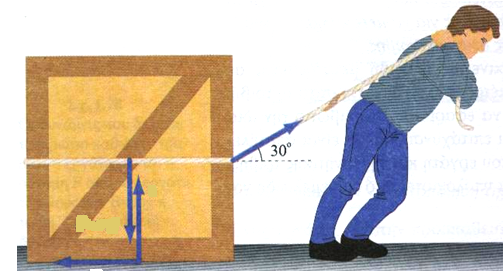 F
Ν
300
w=m.g
Τολ
F.συν30 – Τολ = m.α
(1)
N + F.ημ30 – m.g = 0
(2)
Η επίλυση των εξισώσεων (1), (2), (3) με πιθανή (επιπλέον) χρήση των εξισώσεων της Κινητικής οδηγεί στην εύρεση των ζητουμένων.
Τολ = μολ. N
(3)
28
Η αύξηση της τριβής μπορεί να είναι ένας χρήσιμος παράγοντας
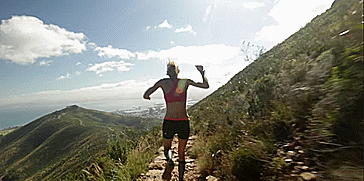 στο περπάτημα ή στο τρέξιμο σε ανώμαλο δρόμο,

  στην οδήγηση «εκτός δρόμου»,

  στο περπάτημα ή στην οδήγηση σε παγωμένη επιφάνεια,

  στην αναρρίχηση.
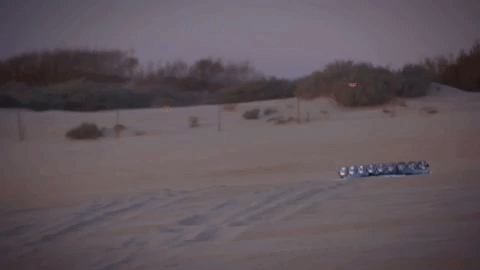 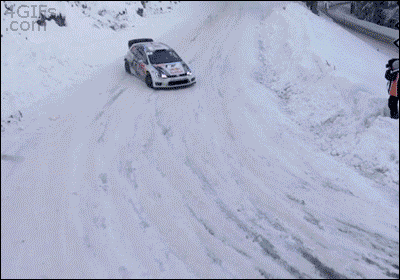 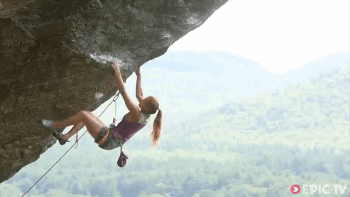 29
Η ελάττωση της τριβής μπορεί να είναι ένας χρήσιμος παράγοντας
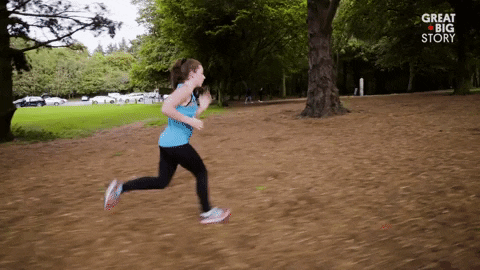 στο περπάτημα ή στο τρέξιμο σε ομαλό δρόμο,

  στη γρήγορη οδήγηση,

  στην παγοδρομία ή τη χιονοδρομία,

  στην λειτουργία μιας μηχανής.
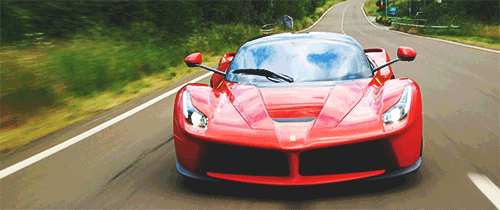 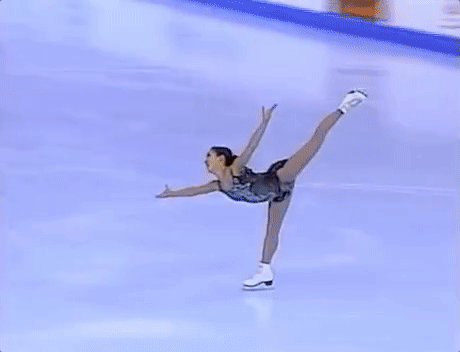 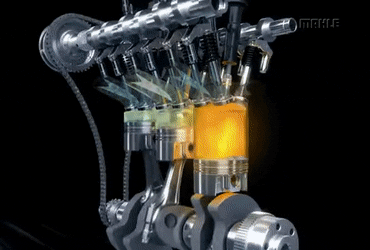 30
Παρακάτω δίνονται μερικές διευθύνσεις όπου μπορείτε να βρείτε αναρτήσεις για το θέμα « Τριβή ».
Από την ιστοσελίδα του Ανδρέα Ι. Κασσέτα  εδώ.

Ένα εκπαιδευτικό σενάριο από την ιστοσελίδα του Ηλία Σιτσανλή εδώ και εδώ.

« Μερικοί μύθοι για την Τριβή », από τον Διονύση Μάργαρη  εδώ.

« Μερικοί μύθοι για την Τριβή », από τον Νίκο Ανδρεάδη  εδώ.

Παρουσίαση ppt με τις παλαιότερες και νεότερες απόψεις για την Τριβή, από τον Αναστάσιο Νέζη  εδώ.

Παρουσίαση ppt (αγγλικά) από το NYU  εδώ.

Διαδικτυακή παρουσίαση θεωρίας από τον Σταύρο Λουβερδή  εδώ.

Μελέτη κίνησης σώματος (πώς δουλεύουμε για την λύση άσκησης Δυναμικής)  εδώ.

Ερωτήσεις στην Τριβή από τον Βαγγέλη Κουντούρη  εδώ.

Πολλές ερωτήσεις και ασκήσεις από το «Υλικό Φυσικής – Χημείας»  εδώ.
31
Ερωτήσεις στην « Τριβή »    με το πρόγραμμα Hot Potatoes
30 Ερωτήσεις Πολλαπλής Επιλογής  εδώ
32
Ερωτήσεις από το βιβλίο
(από σελ. 151)
33
7.  Ένα κιβώτιο βρίσκεται σε οριζόντιο δάπεδο και ηρεμεί. Για να ξεκινήσει το κιβώτιο απαιτείται να ασκηθεί σ' αυτό μια δύναμη οποιασδήποτε τιμής. Συμφωνείτε με την άποψη αυτή;

8.  H τριβή ολίσθησης που δέχεται ένα σώμα είναι δύναμη επαφής ή δύναμη από απόσταση;

9.  Από ποιους παράγοντες εξαρτάται η δύναμη τριβής ολίσθησης που δέχεται ένα σώμα;

10.  Με ποιο τρόπο μπορούμε να ελαττώσουμε τις δυνάμεις τριβής μεταξύ δύο σωμάτων;
34
15.  Ένα κιβώτιο ισορροπεί πάνω σε κεκλιμένο επίπεδο. Να αναλύσετε τις δυνάμεις και να γράψετε τη συνθήκη ισορροπίας.
Δείτε και αυτό:
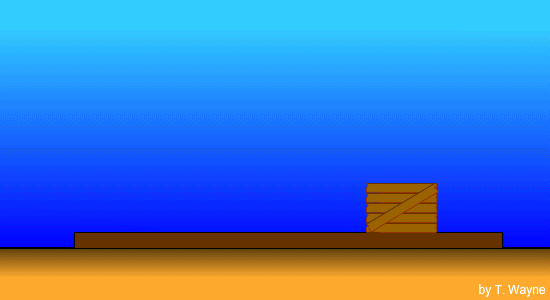 Όταν η γωνία πάρει αυτή την τιμή, το κιβώτιο αρχίζει να κινείται με σταθερή ταχύτητα.
μολ = εφθ
18.   Ένα αερόστατο αιωρείται σε σταθερό ύψος. Τι μπορούμε να πούμε για τις δυνάμεις που ασκούνται σ’ αυτό και τη συνισταμένη τους;
35
30.  Ένα αντικείμενο σύρεται όπως φαίνεται στην εικόνα, με την επίδραση δύναμης F. To αντικείμενο αποκτά επιτάχυνση α. Av στο αντικείμενο ασκηθεί δύναμη 2F αυτό αποκτά επιτάχυνση 2α.




Ποια από τις παρακάτω προτάσεις είναι σωστή;
Α.  Στο σώμα ασκείται τριβή.                  Β.  Στο σώμα δεν ασκείται τριβή.
Γ.  F - T = m.α.                                              Δ.  Τίποτα από τα παραπάνω.
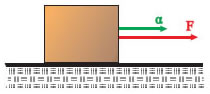 36
37.  Ένα σώμα που ηρεμεί σε κεκλιμένο επίπεδο, σπρώχνεται και κατεβαίνει με σταθερή ταχύτητα. Να χαρακτηρίσετε με το γράμμα (Σ) τις σωστές και με το γράμμα (Λ) τις λανθασμένες προτάσεις:
Α.  H συνισταμένη των δυνάμεων που δέχεται το σώμα είναι μηδέν.
Β.  To σώμα δεν δέχεται δύναμη τριβής.
Γ.  To σώμα έχει σταθερή επιτάχυνση, διάφορη του μηδενός.
Σ
Λ
Λ
37
Ασκήσεις από το βιβλίο
(από σελ. 157)
38
11.  Μια φορητή ντουλάπα έχει συνολικό βάρος 250Ν και μετακινείται με σταθερή ταχύτητα, όταν ασκείται σ' αυτή οριζόντια δύναμη 120Ν.
Α.  Να υπολογίσετε τον συντελεστή τριβής μεταξύ πατώματος και ντουλάπας.
Β.  Av αδειάσουμε την ντουλάπα ώστε να μειωθεί το βάρος της στα 160Ν, πόση οριζόντια δύναμη πρέπει να ασκήσουμε για να κινηθεί με σταθερή ταχύτητα;
μ = 0,48,     76,8Ν
39
*12.  Τα σώματα της εικόνας έχουν μάζες m1 = 8kg και m2 = 12kg. O συντελεστής τριβής του σώματος μάζας m2 με το δάπεδο είναι 0,25. To σύστημα αφήνεται ελεύθερο να κινηθεί.
Α.  Να σχεδιάσετε τις δυνάμεις που δέχεται κάθε σώμα.
Β.  Να εφαρμόσετε το θεμελιώδη νόμο της Μηχανικής για κάθε σώμα.
Γ.  Να υπολογίσετε την τιμή της επιτάχυνσης με την οποία κινείται κάθε σώμα. Δίνεται: g = 10m/s2.
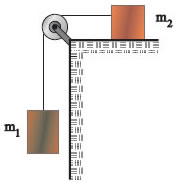 2,5m/s2
40
2,5Ν
1,25m
41
Ερωτήσεις εκτός του βιβλίου
42
1.   Ένα σώμα κινείται σε οριζόντιο επίπεδο. Η μοναδική δύναμη που δρα στο σώμα κατά τη διεύθυνση της κίνησής του είναι η τριβή ολίσθησης. Τότε το σώμα θα κινείται
α.   με ευθύγραμμη ομαλή κίνηση.
β.   με ευθύγραμμη ομαλά επιταχυνόμενη κίνηση.
γ.   με ευθύγραμμη ομαλά επιβραδυνόμενη κίνηση.
δ.   με σταθερή ταχύτητα.
43
2.  Δύο σώματα Κ και Λ κινούνται στο ίδιο δάπεδο με το οποίο παρουσιάζουν τον ίδιο συντελεστή τριβής και έχουν το ίδιο βάρος. Αν το σώμα Κ κινείται με μεγαλύτερη ταχύτητα από το Λ, τότε για την τριβή ολίσθησης που δέχεται κάθε σώμα θα ισχύει
α.  TK = TΛ.                        β.   TK ≠ TΛ.                     γ.  TK < TΛ.                    δ.  TK > TΛ.
44
m
m
3.  Ένα σώμα με σχήμα ορθογώνιο παραλληλεπίπεδο που έχει μάζα m, όταν τοποθετείται με τη μεγάλη του πλευρά πάνω σε μια κεκλιμένη επιφάνεια παραμένει ακίνητο, ενώ όταν τοποθετείται με τη μικρή του πλευρά ολισθαίνει προς τα κάτω. 
Η πιθανότερη εξήγηση του φαινομένου είναι ότι
α.  το σώμα πάντα ολισθαίνει πιο εύκολα, όταν τοποθετείται όπως στη δεύτερη περίπτωση. 
β.  η δύναμη της τριβής είναι μικρότερη στη δεύτερη περίπτωση, γιατί η επιφάνεια είναι μικρότερη.
γ.  η κάθετη στην επιφάνεια αντίδραση από το επίπεδο είναι μικρότερη στη δεύτερη περίπτωση.
δ.  η μικρή πλευρά του σώματος είναι περισσότερο λεία από τη μεγάλη.
45
4.  Ένα τούβλο ολισθαίνει πάνω σε μια οριζόντια επιφάνεια. Ποιο από τα παρακάτω έχει ως αποτέλεσμα την αύξηση της τριβής ολίσθησης;
α. Η αύξηση του εμβαδού της πλευράς με την οποία ακουμπάει το τούβλο στην οριζόντια επιφάνεια. 
β. Η ελάττωση του εμβαδού της πλευράς με την οποία ακουμπάει το τούβλο στην οριζόντια επιφάνεια.
γ.  Η τοποθέτηση ενός δεύτερου τούβλου πάνω στο πρώτο.
δ.  Η ελάττωση της μάζας του τούβλου.
46
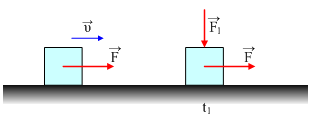 του Δ. Μάργαρη από ylikonet
47
φ
φ
φ
(α)
(β)
(γ)
6.  Α.  Αφήνουμε ένα σώμα πάνω στο επίπεδο του σχήματος (α) και ηρεμεί. Αν αφήσουμε το ίδιο σώμα στο επίπεδο του σχήματος (β) αρχίζει να ολισθαίνει προς τα κάτω.



α.   Η τριβή είναι ίδια και στις δύο περιπτώσεις. 
β.   Μεγαλύτερη τριβή ασκείται στο σώμα στο σχήμα (α).
γ.   Μεγαλύτερη τριβή ασκείται στο σώμα στο σχήμα (β).
Β.  Στο σχήμα (γ) το σώμα ολισθαίνει προς τα κάτω κατά μήκος του κεκλιμένου επιπέδου.
Το μέτρο της ασκούμενης τριβής δίνεται από τη σχέση:
α.   Τ = μmg.                                       β.  Τ = μmg∙ημφ.                                  γ.  Τ = μmg∙συνφ.
Γ.  Να δικαιολογήσετε τις απαντήσεις σας.
48
7.  Να χαρακτηρίσετε τις παρακάτω προτάσεις με  Σ  αν είναι Σωστές ή με  Λ  αν είναι Λάθος.
 α. Η τριβή ολίσθησης εξαρτάται από την ταχύτητα κίνησης του σώματος, όταν η ταχύτητα είναι μικρή.          (      ) 

β. Όσο μεγαλύτερο είναι το εμβαδόν των τριβομένων επιφανειών, τόση μεγαλύτερη είναι η τριβή που εμφανίζεται.           (      )

γ.  Η στατική τριβή δεν έχει σταθερή τιμή.        (     )

δ.  Η οριακή τριβή είναι η μέγιστη τιμή της τριβής ολίσθησης.       (     )

ε.  Ο συντελεστής τριβής ολίσθησης έχει μονάδα μέτρησης το Νιούτον (Ν).         (     ) 

στ.  Η τιμή της τριβής ολίσθησης είναι μικρότερη από την τιμή της οριακής τριβής.         (     )
Λ
Λ
Σ
Λ
Λ
Σ
49
Ασκήσεις εκτός του βιβλίου
50
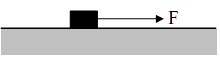 1.   Ένα κιβώτιο µάζας 10kg σύρεται υπό την επίδραση οριζόντιας δύναµης F σε οριζόντιο επίπεδο µε επιτάχυνση 4m/s2. Αν ο συντελεστής τριβής ολίσθησης µεταξύ του κιβωτίου και του οριζοντίου  επιπέδου είναι 0,2 , να υπολογίσετε:  
α.  Tην κάθετη δύναµη που ασκεί το οριζόντιο επίπεδο στο σώµα.  
β.  Το  μέτρο της δύναµης  F.                  
Δίνεται :   g = 10m/s2.
100Ν
60N
51
1,5m/s2
40N
0,7s
52
h
φ
3.  Από την κορυφή κεκλιμένου επιπέδου που έχει ύψος  h = 15m  αφήνουμε ελεύθερο ένα σώμα (αμελητέων διαστάσεων) να ολισθήσει. Ο συντελεστής τριβής ολίσθησης μεταξύ σώματος και κεκλιμένου επιπέδου είναι   μ = 0,5.
α.  Να σχεδιάσεις τις δυνάμεις που δέχεται το σώμα σε μια τυχαία θέση της κίνησής του (στο κεκλιμένο επίπεδο) και να σημειώσεις ποιος ασκεί κάθε μία δύναμη.
β.   Να υπολογίσεις την επιτάχυνση που θ’ αποκτήσει το σώμα κατά την παραπάνω κίνησή του.
γ. Να υπολογίσεις σε πόσο χρόνο και με τι ταχύτητα θα φτάσει το σώμα στη βάση του κεκλιμένου επιπέδου. 
δ.  Αν το σώμα παρουσιάζει τον ίδιο συντελεστή τριβής ολίσθησης με το οριζόντιο επίπεδο, πόσο διάστημα θα διανύσει στο οριζόντιο επίπεδο μέχρι να σταματήσει; (συνεχίζει με την ταχύτητα που έφτασε)
Δίνονται:  g = 10m/s2,     ημφ = 0,6 ,        συνφ = 0,8.
2m/s2
5s,     10m/s
10m
53
4.  Σώμα μάζας 5kg αφήνεται να ολισθήσει από την κορυφή κεκλιμένου επιπέδου γωνίας κλίσης 60ο. Ο συντελεστής τριβής ολίσθησης ανάμεσα στις τριβόμενες επιφάνειες είναι  0,72. 
α.  Να αποδείξετε, ότι το σώμα θα ολισθήσει στο κεκλιμένο επίπεδο και δεν θα παραμείνει ακίνητο.
β.  Να υπολογίσετε: 
i)   Την επιτάχυνση που θα αποκτήσει το σώμα.
ii)  Tο χρόνο που θα κινηθεί μέχρι να φτάσει στη βάση. Το μήκος του κεκλιμένου επιπέδου είναι 3,6m.
iii)  Την ταχύτητα που θα έχει όταν φτάσει στη βάση του κεκλιμένου επιπέδου. 
Δίνονται :     g = 10m/s2  ,     ημ60 = 0,86,   συν60 = 0,5.
(Εναλλακτικά: Μπορεί να δίνεται το ύψος από το έδαφος, απ' όπου αφήνεται, αντί το μήκος του επιπέδου).
wx > T
5m/s2
1,2s
6m/s
54
F
5. Στο παραπάνω σχήμα φαίνεται κιβώτιο που έχει μάζα 10kg να ολισθαίνει προς τα πάνω, κατά μήκος κεκλιμένου επιπέδου γωνίας κλίσης 300 με την επίδραση σταθερής δύναμης F, της οποίας η διεύθυνση είναι παράλληλη με το κεκλιμένο επίπεδο. Η τριβή που εμφανίζει το κιβώτιο με την επιφάνεια επαφής είναι  8,6Ν. Αν γνωρίζετε ότι το κιβώτιο ξεκινάει από κατάσταση ηρεμίας και διανύει απόσταση 50m σε χρόνο 5s, να υπολογίσετε:
α.  την ταχύτητα που θα έχει αποκτήσει στο τέλος του χρόνου των 5s.     
β.  τη δύναμη που ασκεί το κεκλιμένο επίπεδο στο κιβώτιο.
γ.  το συντελεστή τριβής ολίσθησης ανάμεσα στις τριβόμενες επιφάνειες.
δ.  το μέτρο της δύναμης F.
Δίνεται:   g = 10m/s2 ,     ημφ = 0,5 ,     συνφ = 0,86.
20m/s
86N
0,1
98,6N
55